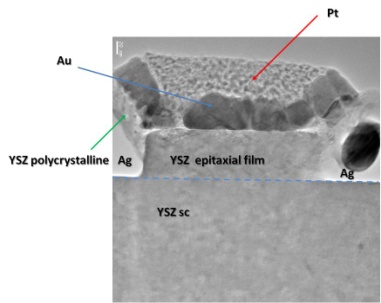 (a)
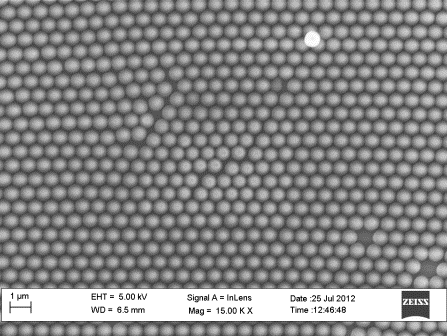 (b)
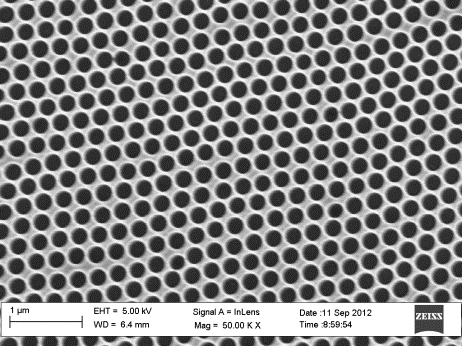 (c)